मंत्रालय का नाम
प्रस्तुति का शीर्षक
आपकी प्रस्तुति का एक लंबा उप शीर्षक
प्रस्तुतकर्ता का विवरण
मंत्रालय का नाम
विषय सूची
परिचय
यह उप शीर्षक के सन्दर्भ के लिए एक विषय है|
2. समय सीमा 
यह उप शीर्षक के सन्दर्भ के लिए एक विषय है|
3. मंत्रालय का अवलोकन 
यह उप शीर्षक के सन्दर्भ के लिए एक विषय है|
4. फंड का उपयोग 
यह उप शीर्षक के सन्दर्भ के लिए एक विषय है|
5. गतिविधि की स्थिति 
यह उप शीर्षक के सन्दर्भ के लिए एक विषय है|
6. आगे का रास्ता 
यह उप शीर्षक के सन्दर्भ के लिए एक विषय है|
मंत्रालय का नाम
स्लाइड का शीर्षक
शीर्षक का विवरण यहाँ लिखें
3
मंत्रालय का नाम
स्लाइड का शीर्षक
शीर्षक का विवरण यहाँ लिखें
उप शीर्षक  1

उप शीर्षक का विवरण यहाँ लिखें
उप शीर्षक  2

उप शीर्षक का विवरण यहाँ लिखें
4
मंत्रालय का नाम
स्लाइड का शीर्षक
शीर्षक का विवरण यहाँ लिखें
5
मंत्रालय का नाम
स्लाइड का शीर्षक
शीर्षक का विवरण यहाँ लिखें
6
मंत्रालय का नाम
स्लाइड का शीर्षक
शीर्षक का विवरण यहाँ लिखें
7
मंत्रालय का नाम
स्लाइड का शीर्षक
शीर्षक का विवरण यहाँ लिखें
8
मंत्रालय का नाम
स्लाइड का शीर्षक
शीर्षक का विवरण यहाँ लिखें
9
मंत्रालय का नाम
स्लाइड का शीर्षक
शीर्षक का विवरण यहाँ लिखें
10
मंत्रालय का नाम
स्लाइड का शीर्षक
शीर्षक का विवरण यहाँ लिखें
11
मंत्रालय का नाम
स्लाइड का शीर्षक
शीर्षक का विवरण यहाँ लिखें
12
मंत्रालय का नाम
स्लाइड का शीर्षक
शीर्षक का विवरण यहाँ लिखें
13
मंत्रालय का नाम
स्लाइड का शीर्षक
शीर्षक का विवरण यहाँ लिखें
उप शीर्षक  01
उप शीर्षक 03
उप शीर्षक 04
उप शीर्षक 02
उप शीर्षक का विवरण यहाँ लिखें
उप शीर्षक का विवरण यहाँ लिखें
उप शीर्षक का विवरण यहाँ लिखें
उप शीर्षक का विवरण यहाँ लिखें
2017
2018
2019
2020
14
मंत्रालय का नाम
स्लाइड का शीर्षक
शीर्षक का विवरण यहाँ लिखें
15
मंत्रालय का नाम
स्लाइड का शीर्षक
शीर्षक का विवरण यहाँ लिखें
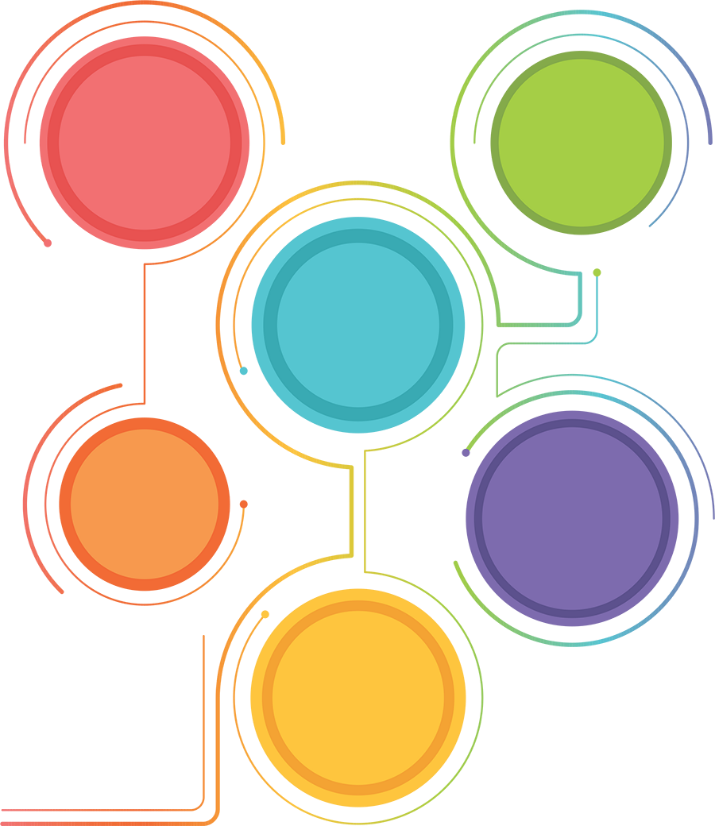 उप शीर्षक का विवरण यहाँ लिखें
उप शीर्षक का विवरण यहाँ लिखें
उप शीर्षक का विवरण यहाँ लिखें
उप शीर्षक का विवरण यहाँ लिखें
उप शीर्षक का विवरण यहाँ लिखें
16
मंत्रालय का नाम
स्लाइड का शीर्षक
शीर्षक का विवरण यहाँ लिखें
उप शीर्षक 1
उप शीर्षक 4
उप शीर्षक का विवरण यहाँ लिखें
उप शीर्षक का विवरण यहाँ लिखें
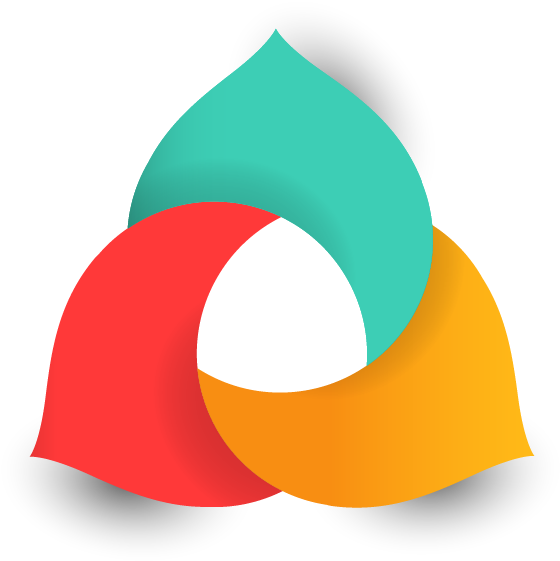 उप शीर्षक 2
उप शीर्षक 5
उप शीर्षक का विवरण यहाँ लिखें
उप शीर्षक का विवरण यहाँ लिखें
उप शीर्षक 3
उप शीर्षक 6
उप शीर्षक का विवरण यहाँ लिखें
उप शीर्षक का विवरण यहाँ लिखें
17
मंत्रालय का नाम
स्लाइड का शीर्षक
शीर्षक का विवरण यहाँ लिखें
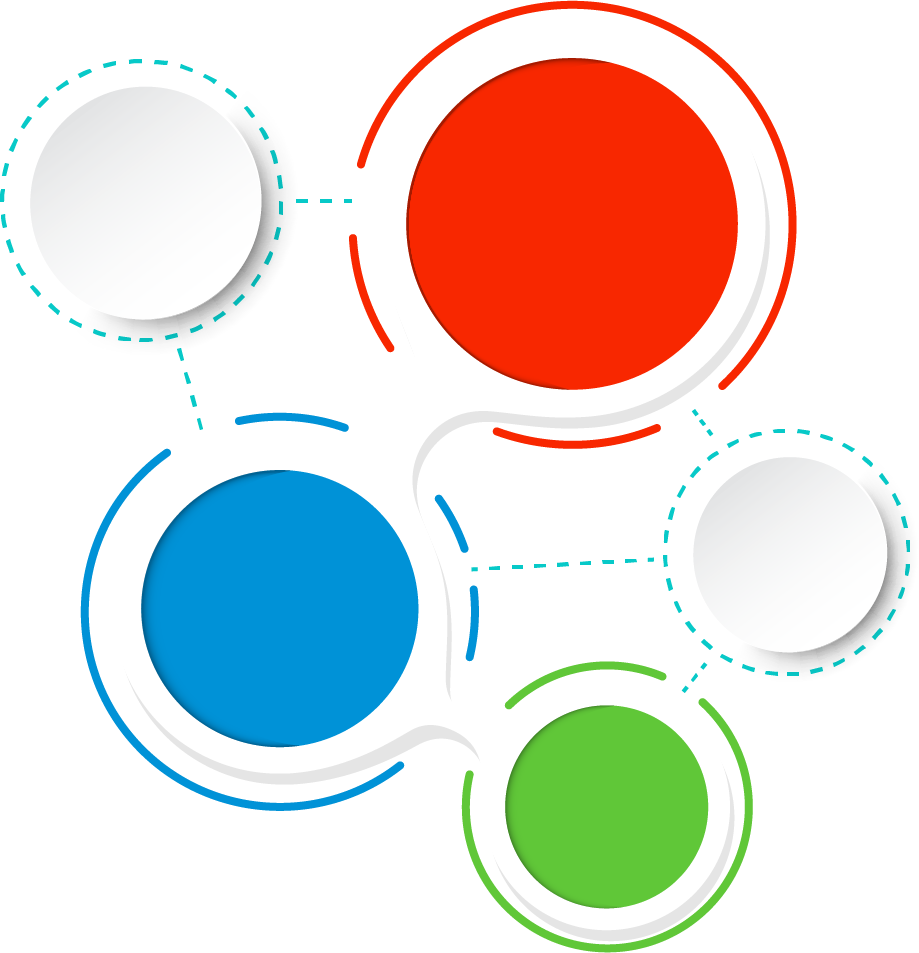 उप शीर्षक का विवरण यहाँ लिखें
उप शीर्षक का विवरण यहाँ लिखें
उप शीर्षक का विवरण यहाँ लिखें
18
मंत्रालय का नाम
स्लाइड का शीर्षक
शीर्षक का विवरण यहाँ लिखें
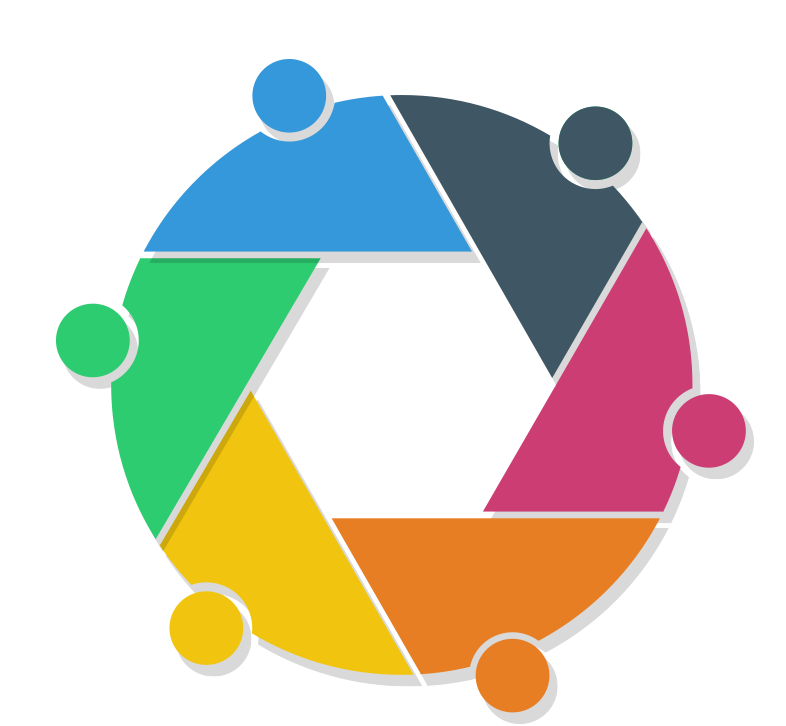 उप शीर्षक का विवरण यहाँ लिखें
उप शीर्षक का विवरण यहाँ लिखें
उप शीर्षक का विवरण यहाँ लिखें
उप शीर्षक का विवरण यहाँ लिखें
उप शीर्षक का विवरण यहाँ लिखें
उप शीर्षक का विवरण यहाँ लिखें
19
मंत्रालय का नाम
स्लाइड का शीर्षक
शीर्षक का विवरण यहाँ लिखें
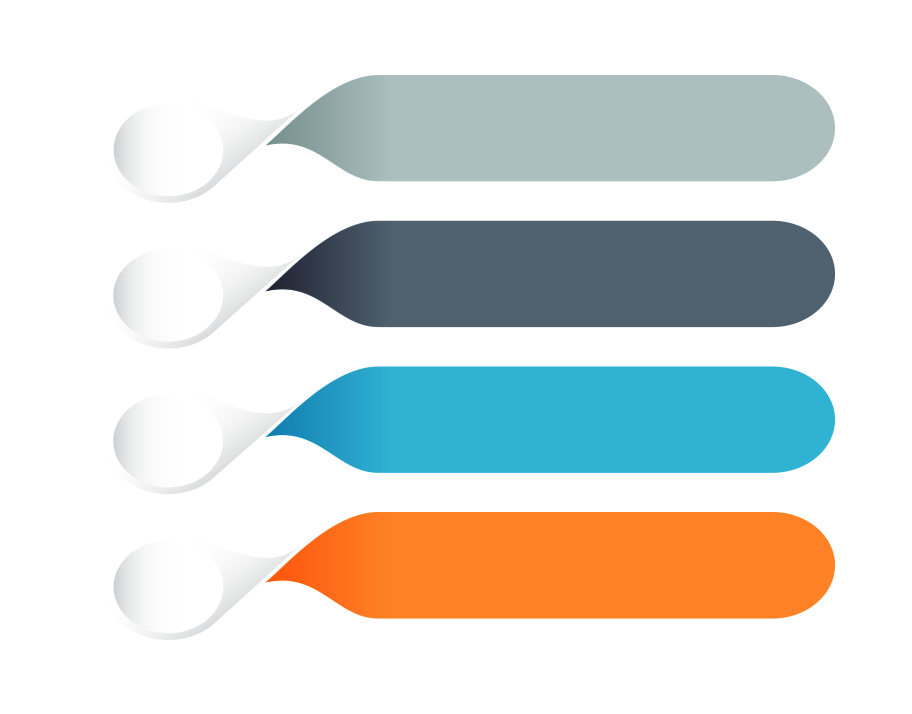 उप शीर्षक का विवरण यहाँ लिखें
उप शीर्षक का विवरण यहाँ लिखें
उप शीर्षक का विवरण यहाँ लिखें
उप शीर्षक का विवरण यहाँ लिखें
20
मंत्रालय का नाम
स्लाइड का शीर्षक
शीर्षक का विवरण यहाँ लिखें
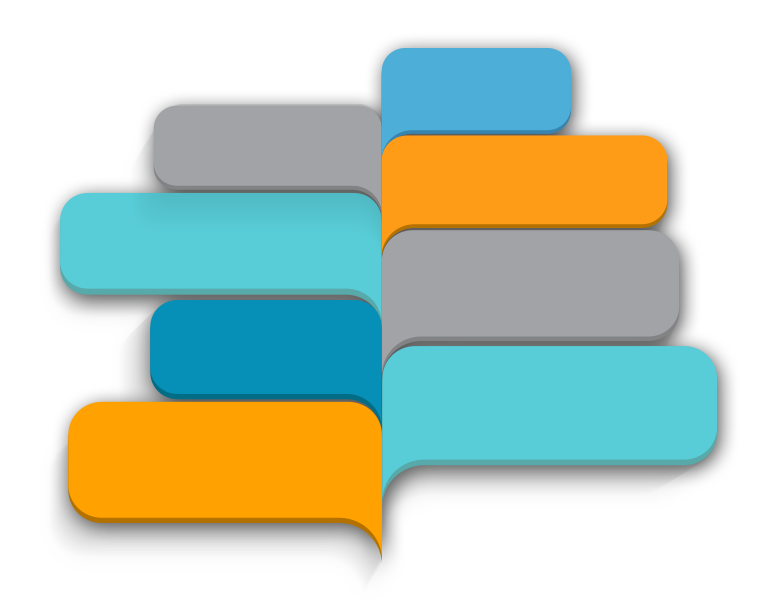 उप शीर्षक 1
उप शीर्षक 2
उप शीर्षक 3
उप शीर्षक 4
उप शीर्षक 5
उप शीर्षक 6
उप शीर्षक 7
उप शीर्षक 8
21
मंत्रालय का नाम
स्लाइड का शीर्षक
शीर्षक का विवरण यहाँ लिखें
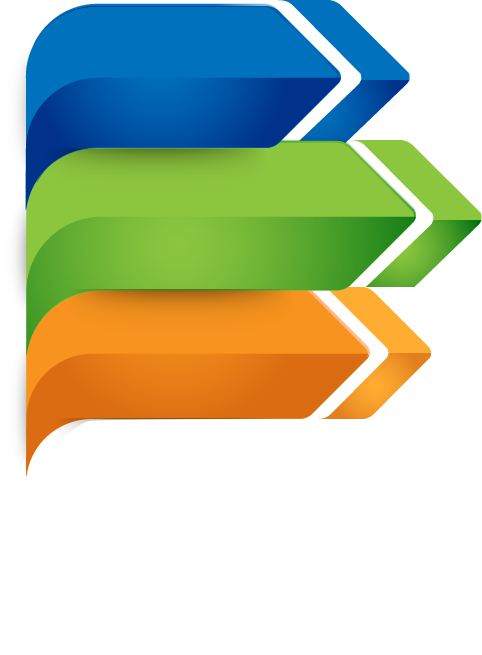 उप शीर्षक का विवरण यहाँ लिखें
उप शीर्षक का विवरण यहाँ लिखें
उप शीर्षक का विवरण यहाँ लिखें
22
मंत्रालय का नाम
स्लाइड का शीर्षक
शीर्षक का विवरण यहाँ लिखें
उप शीर्षक का विवरण यहाँ लिखें
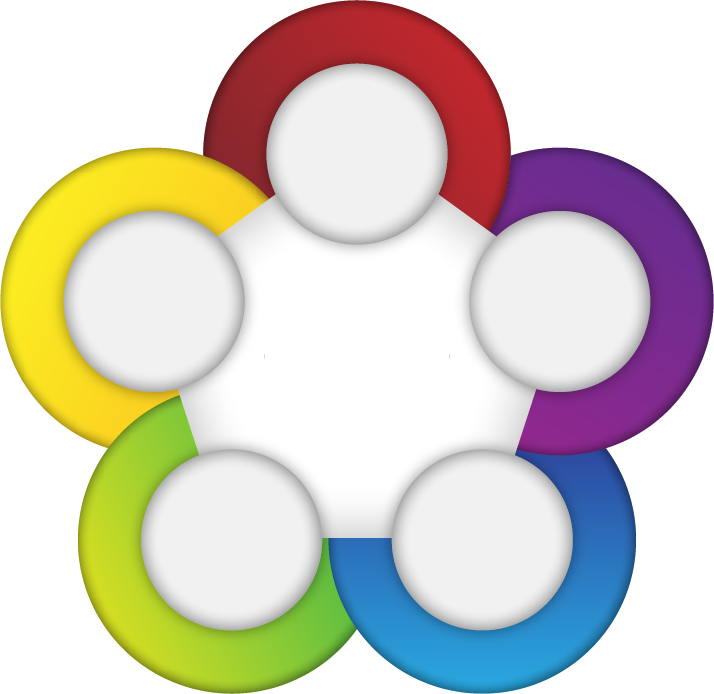 उप शीर्षक का विवरण यहाँ लिखें
उप शीर्षक का विवरण यहाँ लिखें
उप शीर्षक का विवरण यहाँ लिखें
उप शीर्षक का विवरण यहाँ लिखें
23
मंत्रालय का नाम
स्लाइड का शीर्षक
शीर्षक का विवरण यहाँ लिखें
उप शीर्षक का विवरण यहाँ लिखें
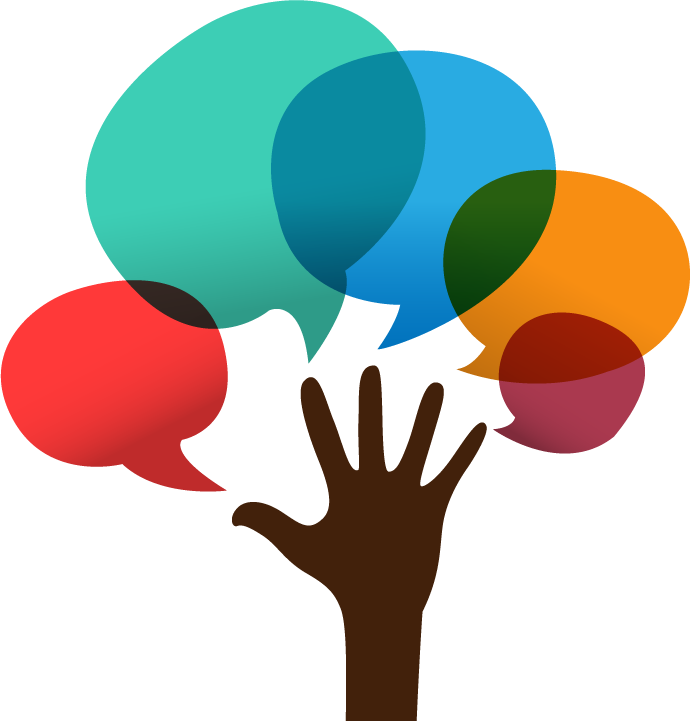 उप शीर्षक का विवरण यहाँ लिखें
उप शीर्षक का विवरण यहाँ लिखें
उप शीर्षक का विवरण यहाँ लिखें
उप शीर्षक का विवरण यहाँ लिखें
24
मंत्रालय का नाम
स्लाइड का शीर्षक
शीर्षक का विवरण यहाँ लिखें
उप शीर्षक का विवरण यहाँ लिखें
उप शीर्षक का विवरण यहाँ लिखें
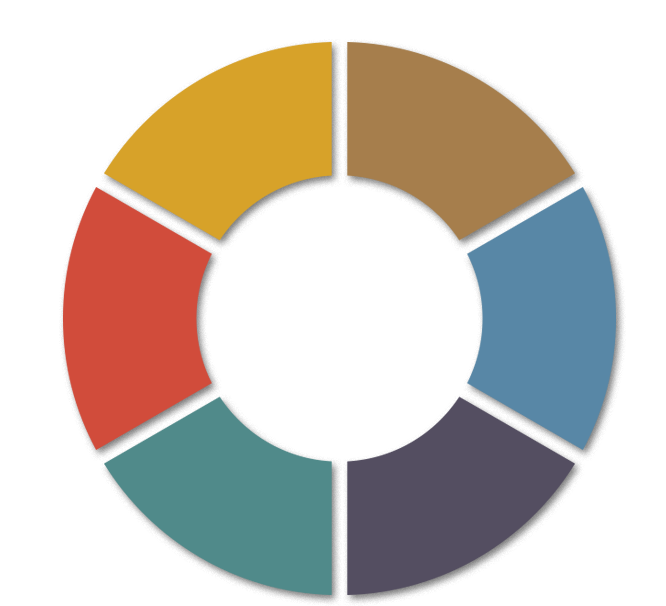 उप शीर्षक का विवरण यहाँ लिखें
उप शीर्षक का विवरण यहाँ लिखें
उप शीर्षक का विवरण यहाँ लिखें
उप शीर्षक का विवरण यहाँ लिखें
25
मंत्रालय का नाम
स्लाइड का शीर्षक
शीर्षक का विवरण यहाँ लिखें
उप शीर्षक 1
उप शीर्षक 2
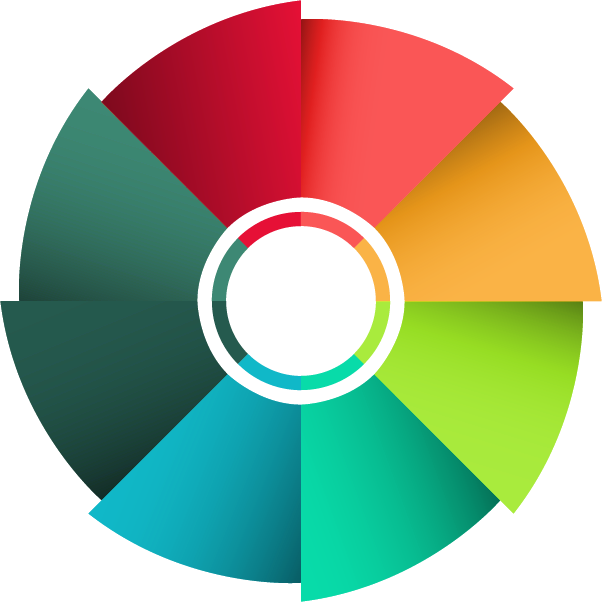 उप शीर्षक का विवरण यहाँ लिखें
उप शीर्षक का विवरण यहाँ लिखें
उप शीर्षक 3
उप शीर्षक 4
उप शीर्षक का विवरण यहाँ लिखें
उप शीर्षक का विवरण यहाँ लिखें
उप शीर्षक 5
उप शीर्षक 6
उप शीर्षक का विवरण यहाँ लिखें
उप शीर्षक का विवरण यहाँ लिखें
26
मंत्रालय का नाम
स्लाइड का शीर्षक
शीर्षक का विवरण यहाँ लिखें
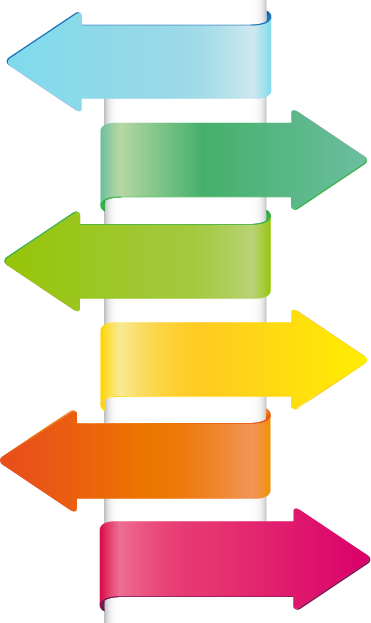 उप शीर्षक का विवरण यहाँ लिखें
उप शीर्षक का विवरण यहाँ लिखें
उप शीर्षक का विवरण यहाँ लिखें
उप शीर्षक का विवरण यहाँ लिखें
उप शीर्षक का विवरण यहाँ लिखें
उप शीर्षक का विवरण यहाँ लिखें
27
मंत्रालय का नाम
स्लाइड का शीर्षक
शीर्षक का विवरण यहाँ लिखें
उप शीर्षक का विवरण यहाँ लिखें
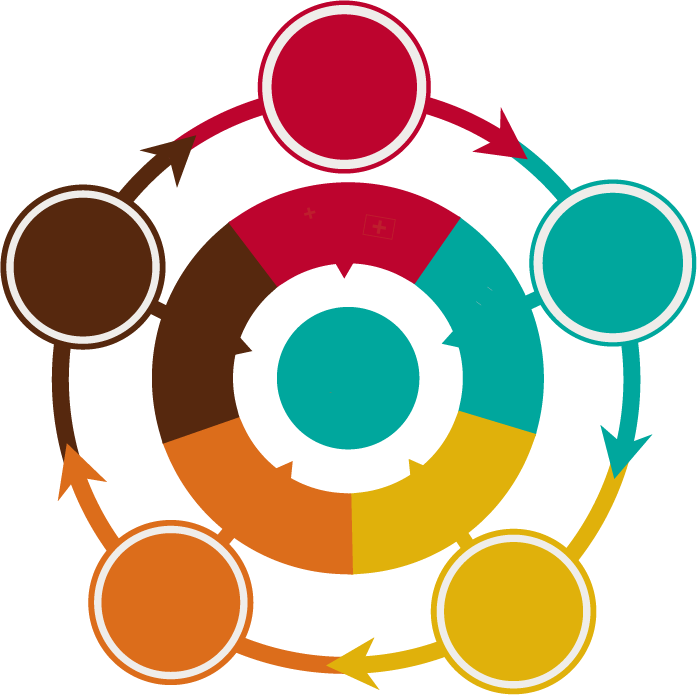 उप शीर्षक का विवरण यहाँ लिखें
उप शीर्षक का विवरण यहाँ लिखें
उप शीर्षक का विवरण यहाँ लिखें
उप शीर्षक का विवरण यहाँ लिखें
28
आपका धन्यवाद…